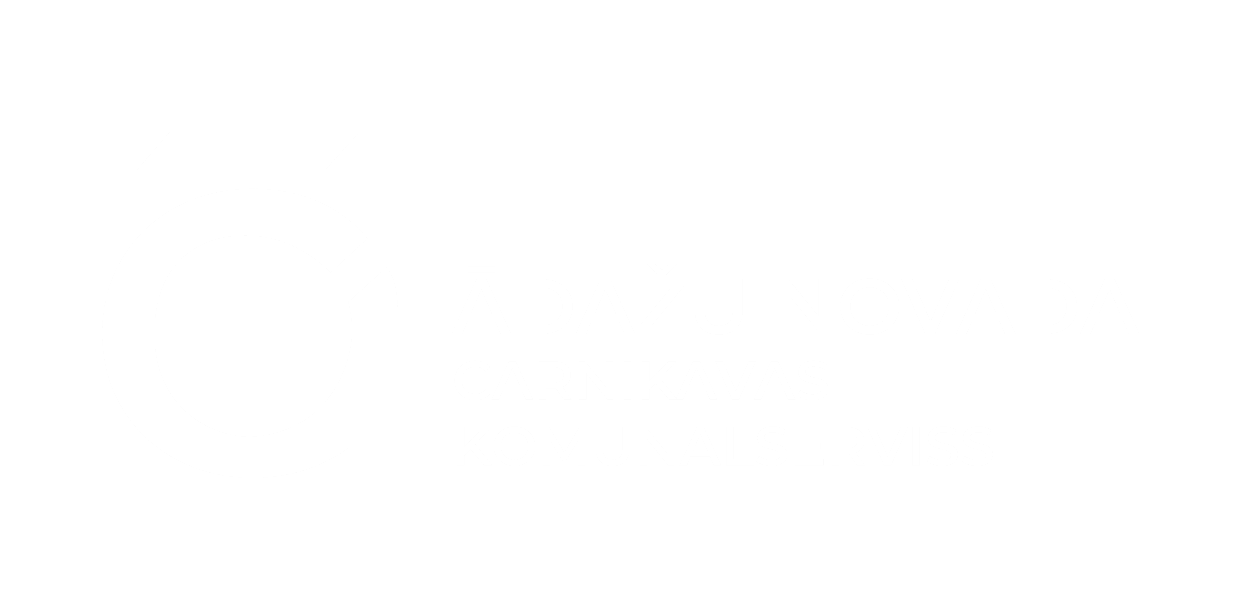 P/A CARNIKAVAS KOMUNĀLSERVISABUDŽETA IZPILDE PAR PUSGADU
P/A CARNIKAVAS KOMUNĀLSERVISS   I  LAURIS BERNĀNS  I    16.07.2025.
IZDEVUMI KOPĀ
KOPĀ (bez investīciju projektiem)
Aģentūras 2025. gada budžeta plānotie izdevumi 8 214 096 EUR, no tiem pusgadā apgūti 42% (3 443 660 EUR). 
Izpilde sastāv no: 
Pamatlīdzekļiem, kas veido 63% no plānotās izpildes;
Atlīdzības, kas veido 45% no plānotās  izpildes;
Pakalpojumiem, kas veido 39% no plānotās  izpildes;
Krājumiem, kas veido 39% no plānotās  izpildes;
Grafikā apskatāma izdevumu izpilde attiecībā pret plānu.
2
BUDŽETA IZPILDE PA STRUKTŪRĀM
Izpilde pa struktūrām sastāv no: 
Ielu un ceļu uzturēšanas (pašvaldības finansējums) apgūti 27% no plānotā; 
Ielu un ceļu uzturēšanas (valsts mērķdotācija) apgūti 49% no plānotā;
Teritorijas un ēku apsaimniekošanas - apgūti 41% un izglītības iestāžu apsaimniekošanas – apgūti 45% no plānotā;
3
BuDŽETA IZPILDE Par IZDEVUMU VEIDIEM
Ceļu un ielu uzturēšanas izmaksas veido 39% no plānotajām izmaksām

Teritorijas un īpašuma apsaimniekošanas izmaksas sastāv no:
Izdevumi par apkuri veido 71% no plānotajām izmaksām;
Izdevumi par elektroenerģiju veido 43% no plānotajām izmaksām;
Remontdarbi un iestāžu uzturēšana veido 27% no plānotajām izmaksām;
Remontdarbu uzturēšanas materiāli veido 39%;
Atkritumu izvešana veido 34% no plānotajām izmaksām.
BuDŽETA IZPILDE Par IZDEVUMU VEIDIEMIZGLĪTĪBAS IESTĀŽU APSAIMNIEKOŠANA
Pirmsskolas izglītības iestāžu izmaksas:
Darbinieku mēnešalgas veido 48% no plānotajām izmaksām;
Remontdarbi un iestāžu uzturēšana veido 25% no plānotajām izmaksām;
PII ‘’Piejūra’’ kurināmais materiāls – granulas veido 39% no plānotajām izmaksām.
   Krājumi, materiāli veido 43% no plānotajām izmaksām;
   Budžeta iestāžu nodokļa maksājumi veido 74% no plānotajām izmaksām.
Remontdarbi un iestāžu uzturēšana (ventilāciju apkope, ventilācijas sistēmu tīrīšana, telpu remonts, apsardzes, baseinu apkopes, telpu uzkopšana CVS, elektrosistēmu apkalpošana)
INVESTĪCIJU PROJEKTI
6
INVESTĪCIJU PROJEKTI - IELAS
7
DEBITORI
Kopējais debitoru parāds veido 47 825 eiro. 
piespiedu izpildē atrodas 45% no parādiem (18 814 EUR);
vienošanās par parāda atmaksu veido 16% (6 923 EUR);
potenciālās tiesvedības veido 19% (7 904 EUR).
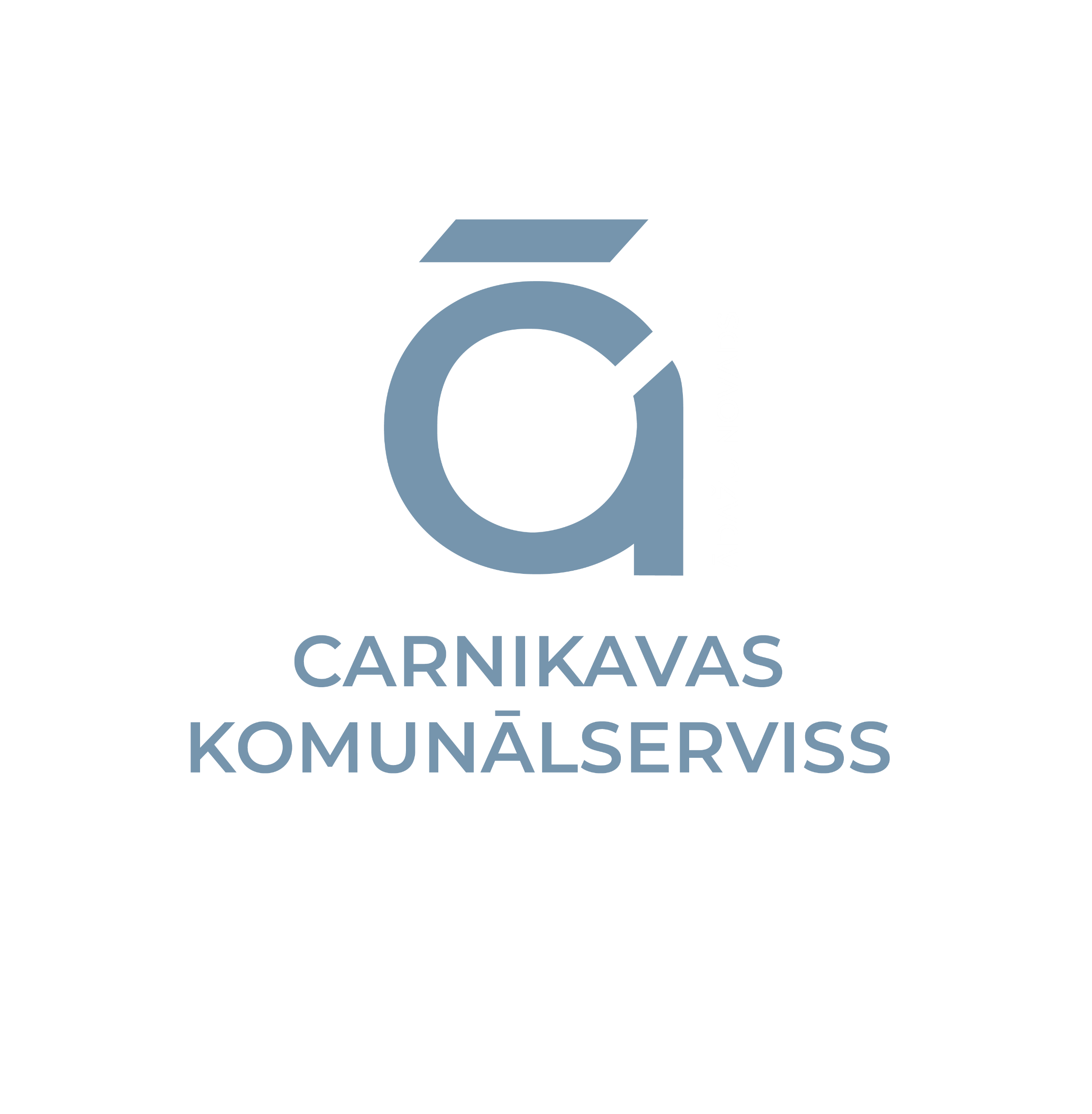 IEPIRKUMI 2025.GADA II CETURKSNĪ
Otrajā ceturksnī izsludināti 26 iepirkumi, turpināti 13 iepirkumi no pirmā ceturkšņa. 
Kopumā noslēgti 21 līgumi:
Ķiršu ielas pārbūve;
Grāvju tīrītājs-zāles smalcinātājs;
Koku un zaru zāģēšana un vainagu veidošana;
Ielu apgaismojuma izbūve;
Jūras stāvlaukumu maksas iekasēšanas pakalpojums;
Darba apģērba, apavu un individuālo aizsarglīdzekļu iegāde;
Rotaļu laukumi;
Mangaļu sūkņu stacijas projektēšana, Kalngale, Carnikavas pagasts, Ādažu novads;
Logu magāšana;
Grīdu atjaunošana;
Skolas ielas pārbūve posmā no Skolas ielas līdz  Ziedu iela;
Grīdas mazgājamās mašīnas;
Dārza tehnikas iegāde
Kokskaidu granulas
Satiksmes organizācijas uzlabošana (Austrumu iela, Kadaga)
Ventilācijas sistēmas tīrīšana;
TN Ozolaine fasādes un jumta remonts ;
Gaujas dambja virskārtas uzlabošana ;
Torņu iela asfaltbetona seguma atjaunošana 0.35 km;
Attālinātas monitoringa sistēma  SCADA abonēšana uz gadu;
Lietus ūdens kanalizācijas tīklu regulāru apkopi, remontu un uzturēšanu.
P/A CARNIKAVAS KOMUNĀLSERVISS   I  LAURIS BERNĀNS  I    16.07.2025.
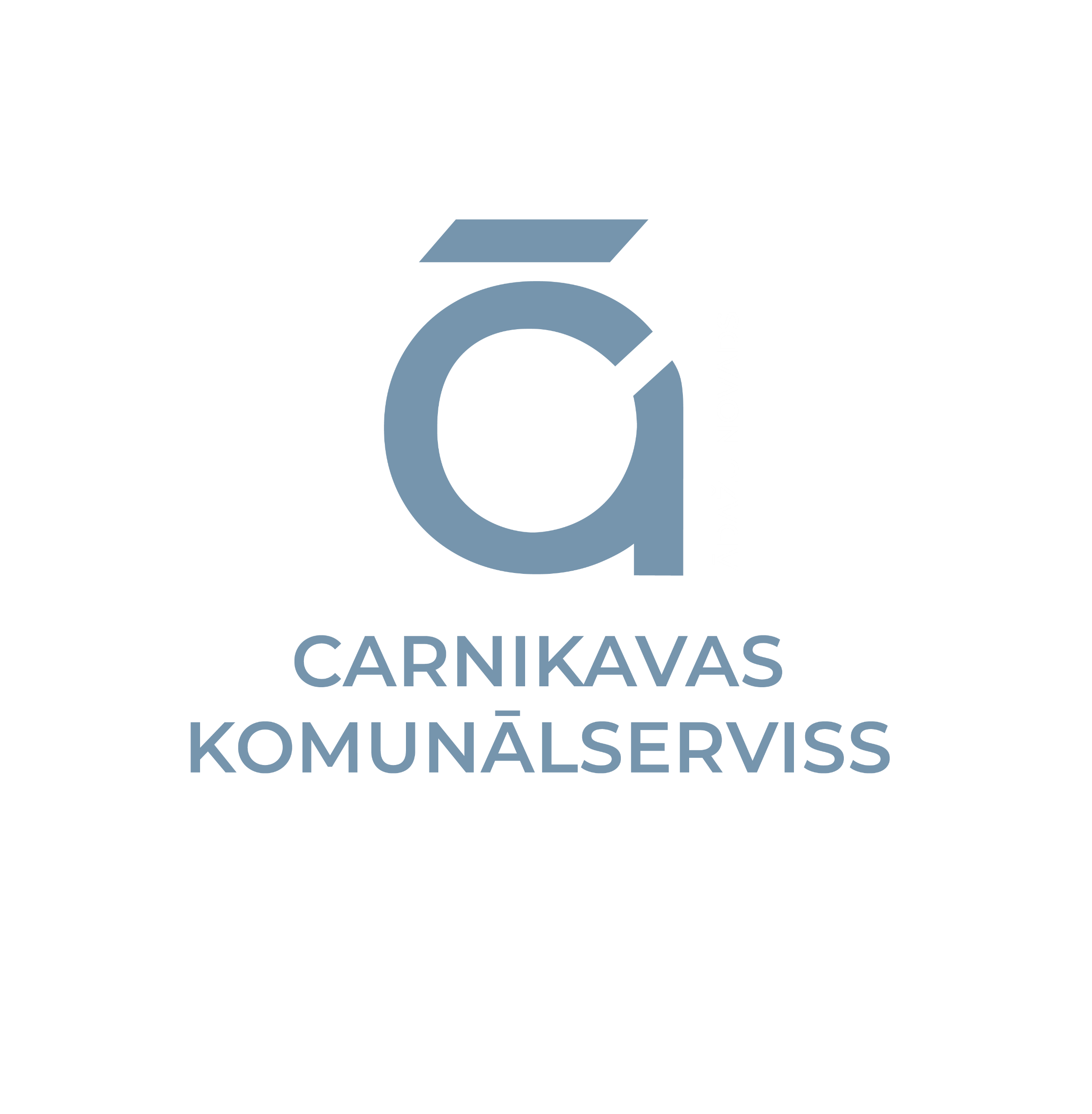 IEPIRKUMI 2025.GADA II CETURKSNĪ
Līgumu slēgšana notiek 8 iepirkumos:
Jauns operatīvā līzinga līgums par a/m ar kravas kasti 3.5t;
Nomas līgums par pasažieru autobusa pilna servisa nomu;
Atkritumu apsaimniekošana Ādažu novadā;
Traktortehnikas apkope;
Jaunas deformācijas šuves izbūve tiltam pāri Gauju, Ādažos;
Divkārtas virsmas apstrāde;
Par dabasgāzes piegādi PA Carnikavas komunālserviss pārvaldīšanā esošajiem NĪ;
Ēku remontdarbi.
Notiek vērtēšana 3 iepirkumos:
Dzirnupes ielas tilta pārbūve I kārta
Dzirnupes ielas tilta pārbūve I kārta (būvuzraudzība)
Smilšu ielas pārbūve projekts, Carnikava
Šobrīd izsludināti iepirkumi:
Ādažu vidusskolas D korpusa siltināšana 
Baltezera kapu celiņu ierīkošana
Ādažu novada pašvaldības nekustamo un kustamo īpašumu apdrošināšana
Atvērti piedāvājumi:
Pārsniedz budžetu - Āra lifta projektēšana un izbūve pie ĀVSk A korpusa;
Pārsniedz budžetu - Siltumtīkla pieslēguma  būvniecība, Gaujas iela 16, Ādaži;
Ceļu uzuturēšanas materiālu piegāde (atfrēze).
L. Azarovas tilta pārbūve uz caurteku jāprojektē (Būvprojekts).
P/A CARNIKAVAS KOMUNĀLSERVISS   I  LAURIS BERNĀNS  I    16.07.2025.
IEPIRKUMI II CETURKSNĪ
P/A CARNIKAVAS KOMUNĀLSERVISS   I  LAURIS BERNĀNS  I    16.07.2025.
11
IEPIRKUMI II CETURKSNĪ
P/A CARNIKAVAS KOMUNĀLSERVISS   I  LAURIS BERNĀNS  I    16.07.2025.
12
IEPIRKUMI II CETURKSNĪ
P/A CARNIKAVAS KOMUNĀLSERVISS   I  LAURIS BERNĀNS  I    16.07.2025.
13
PAŠVALDĪBAS AĢENTŪRA “CARNIKAVAS KOMUNĀLSERVISS”
P/A CARNIKAVAS KOMUNĀLSERVISS   I  LAURIS BERNĀNS  I    16.07.2025.
PIEŅEMT INFORMĀCIJU ZINĀŠANAI 
UN 
sagatavot lēmumprojektu par Ādažu vidusskolas lifta būvprojekta izstrādi
P/A CARNIKAVAS KOMUNĀLSERVISS   I  LAURIS BERNĀNS  I    16.07.2025.